National Open Research coordination in Ireland
Dr Patricia Clarke, Health Research Board Ireland

Co-Chair, National Open Research Forum
[Speaker Notes: Give you an insight into how we are approaching the Open Research agenda within the National Open Research Forum.
- explain our national OS coordination under questions Why, What and How

Positioning NORF as an initiative that pre-dates Plan-S , that is positioned at a broader national level, and whose intention is that of developing and  addressing common objectives towards supporting a better national research environment.
How and what we have been doing in NORF
National Statement – intention, consultation and bring to 1 March 2019 I2020 meeting for sign-off
NORF agenda broader that OA publications, but this is one key interlinked aspect
NORF approach to Open Access to publications ensures a consistency across all Irish research disciplines and funding streams (e.g. applies to anyone in receipt of core funding).
Plan-S enriching discussion – need to be clear on where the National Statement is aligned, and to gain an understanding of the opportunities and concerns with the key issues raised in Plan-S implementation guidance.
NORF implementation and Plan-S implementation should be one and the same, e.g. monitoring etc. Plan-S and NORF complement and enrich each other and, at a practical level, will require a lot of the same supports, investment and coordination efforts.]
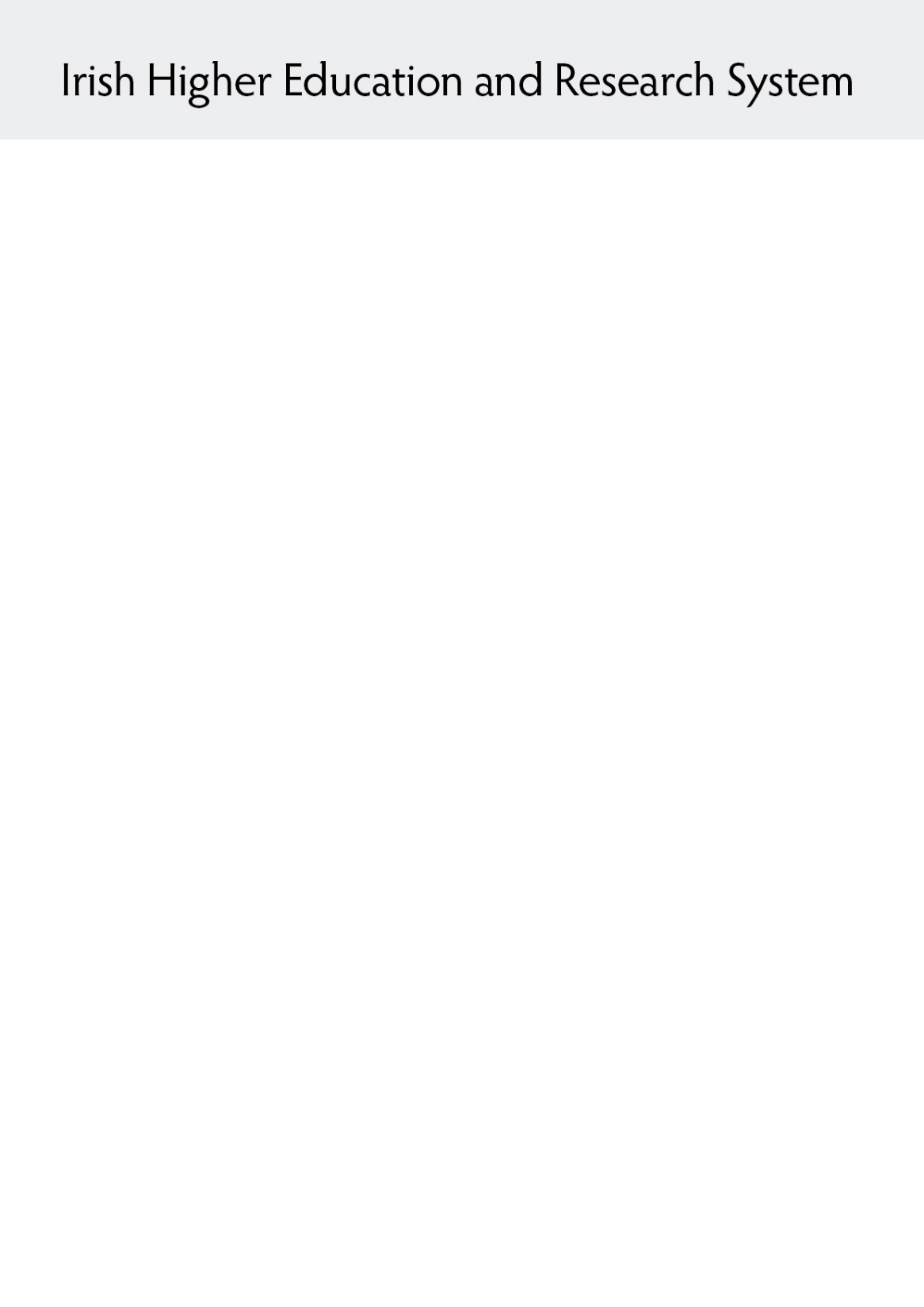 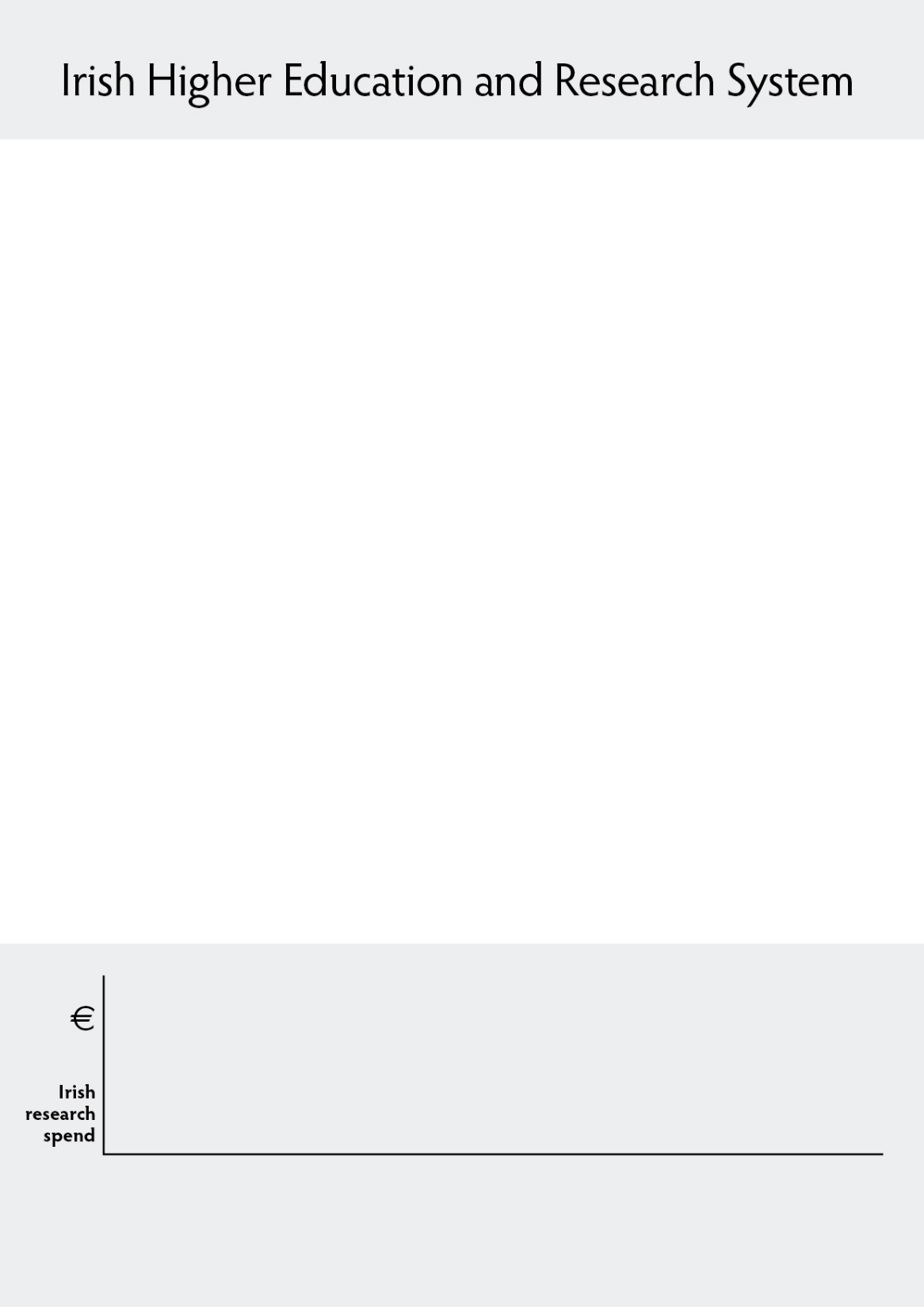 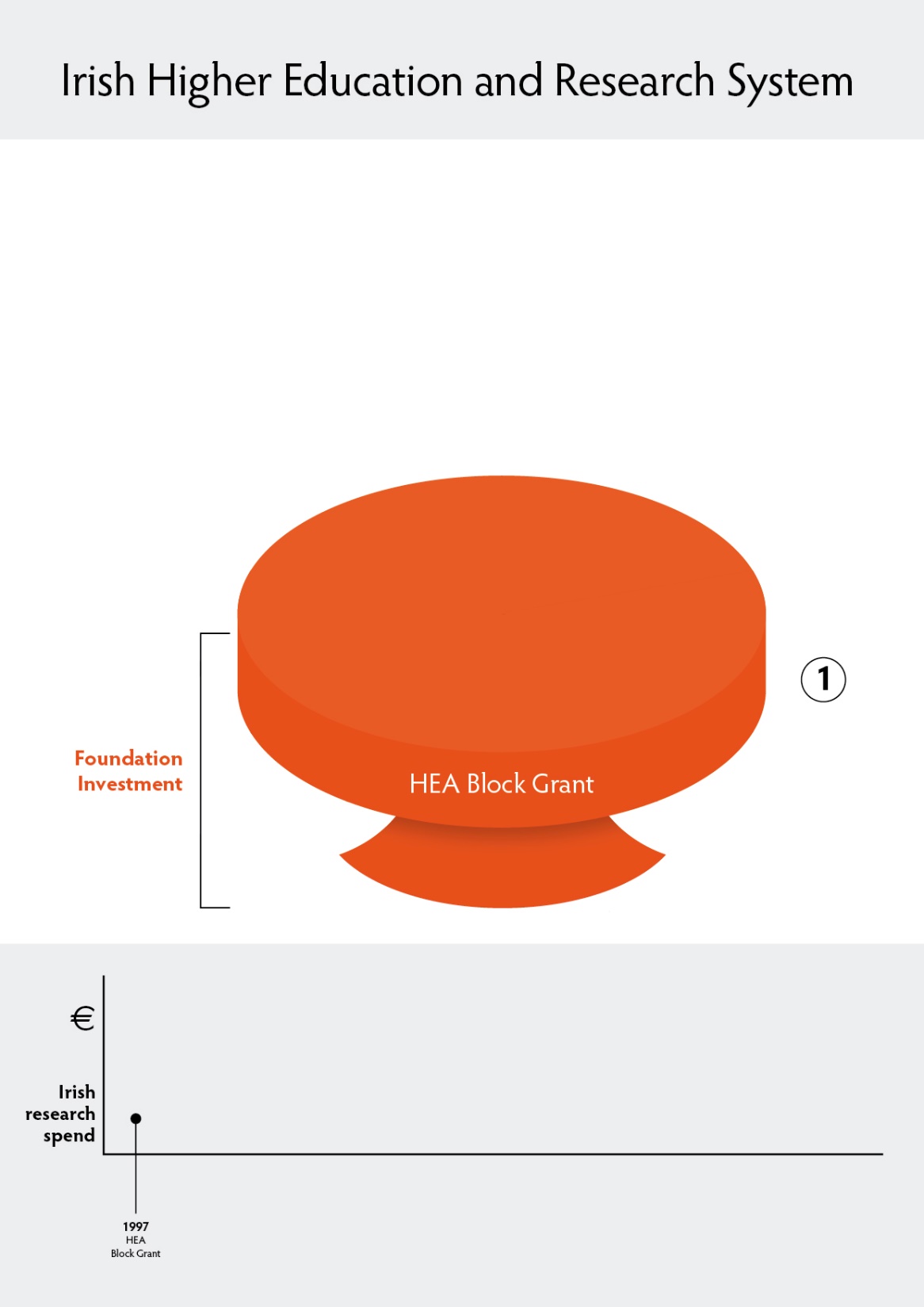 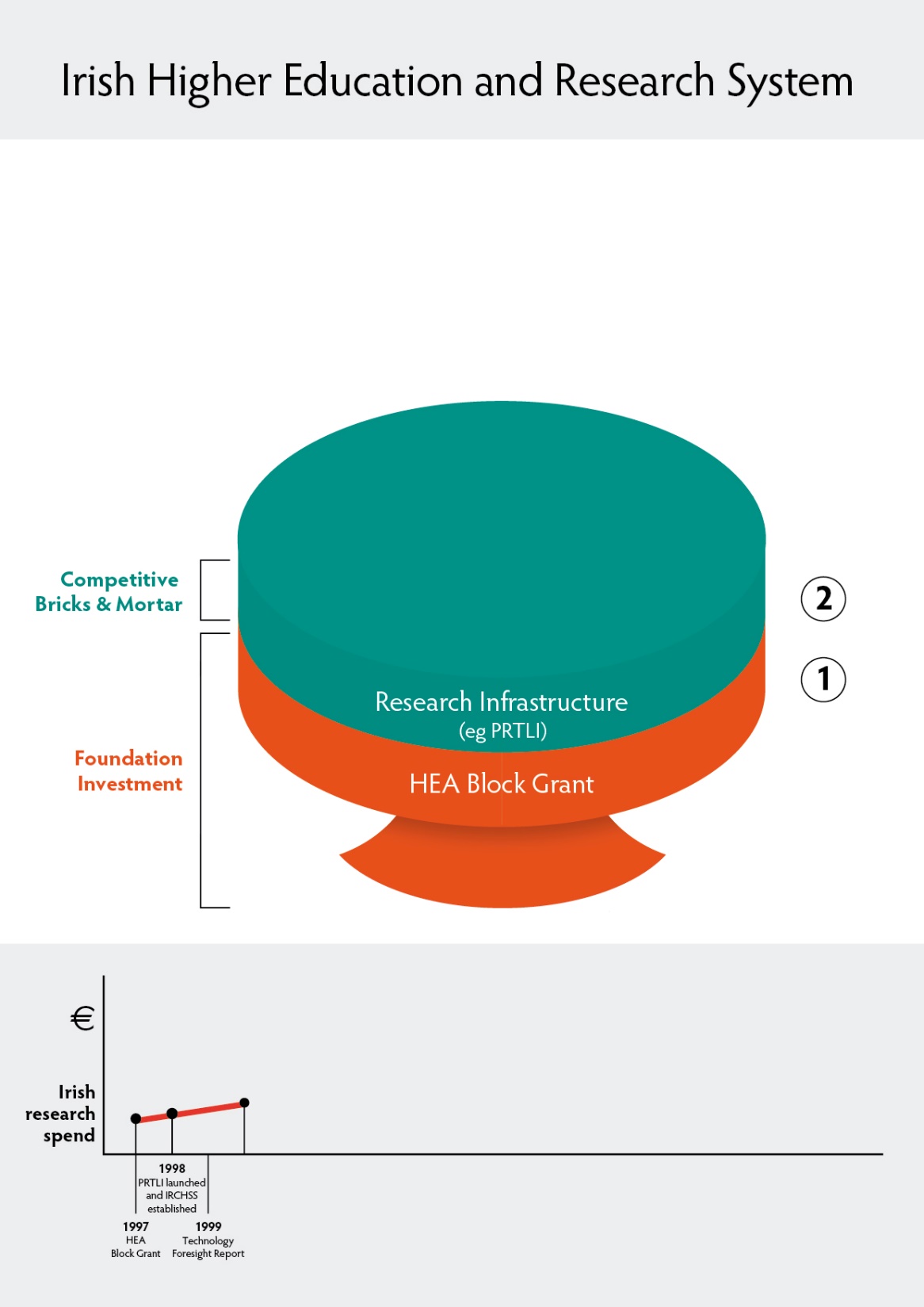 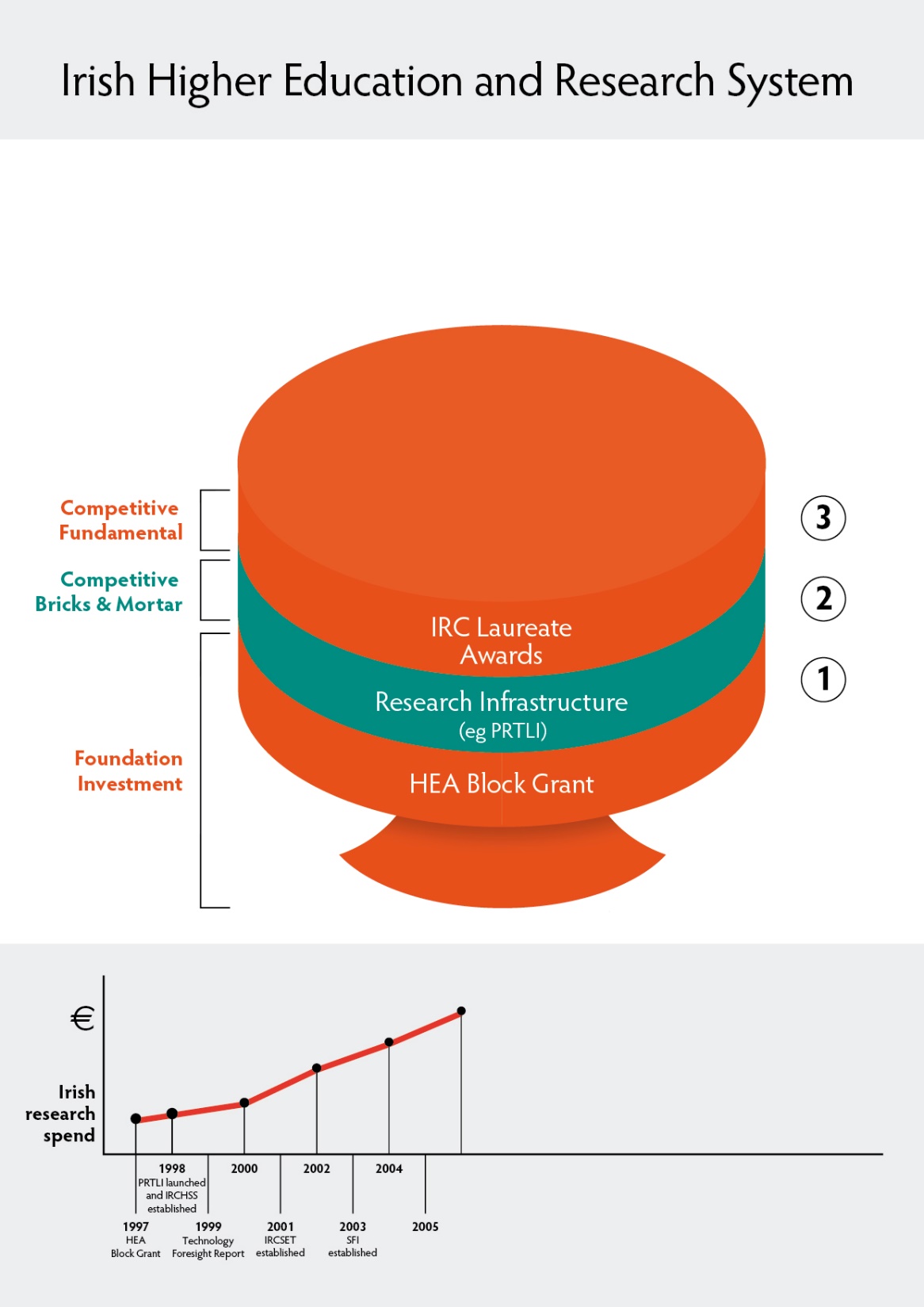 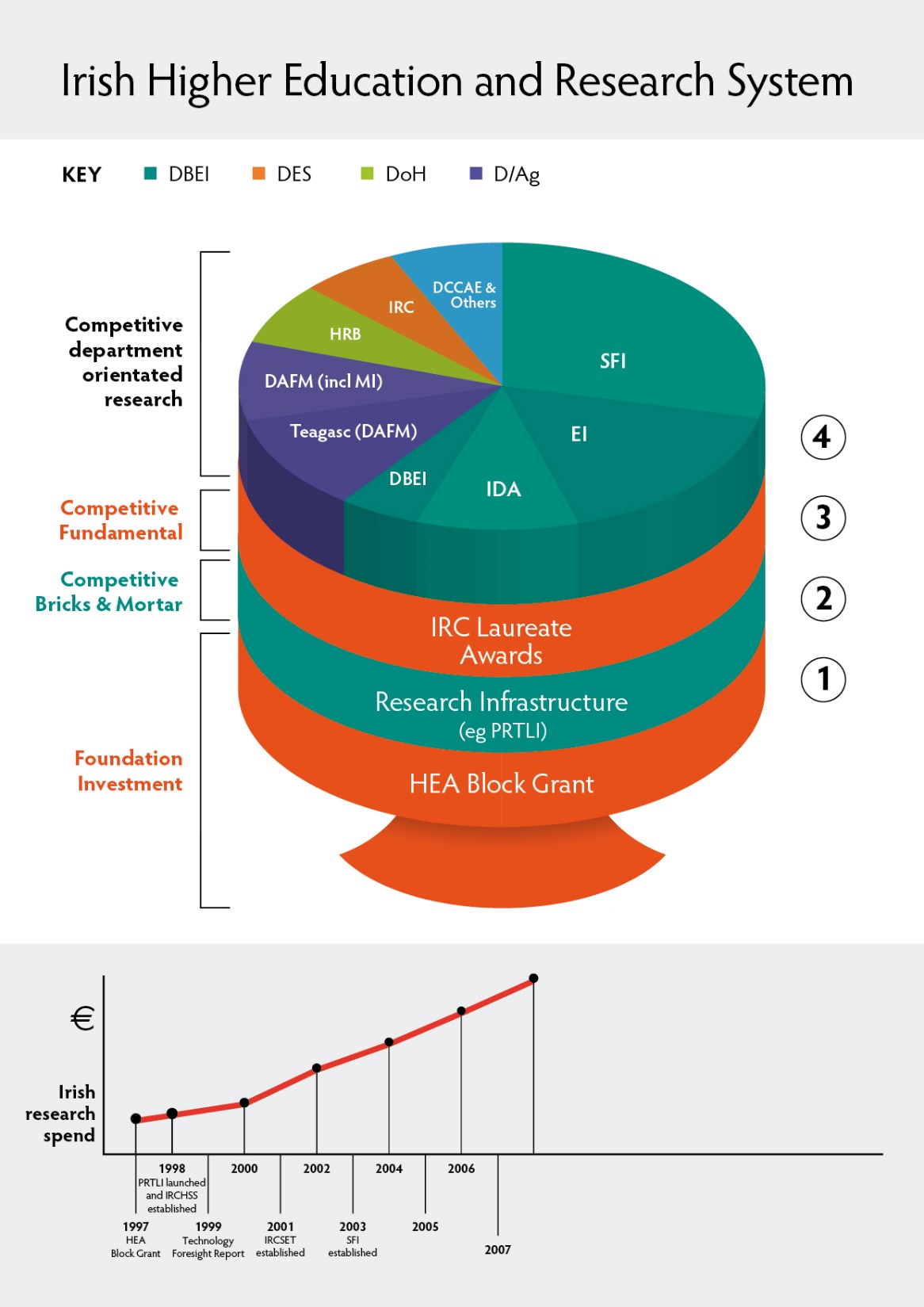 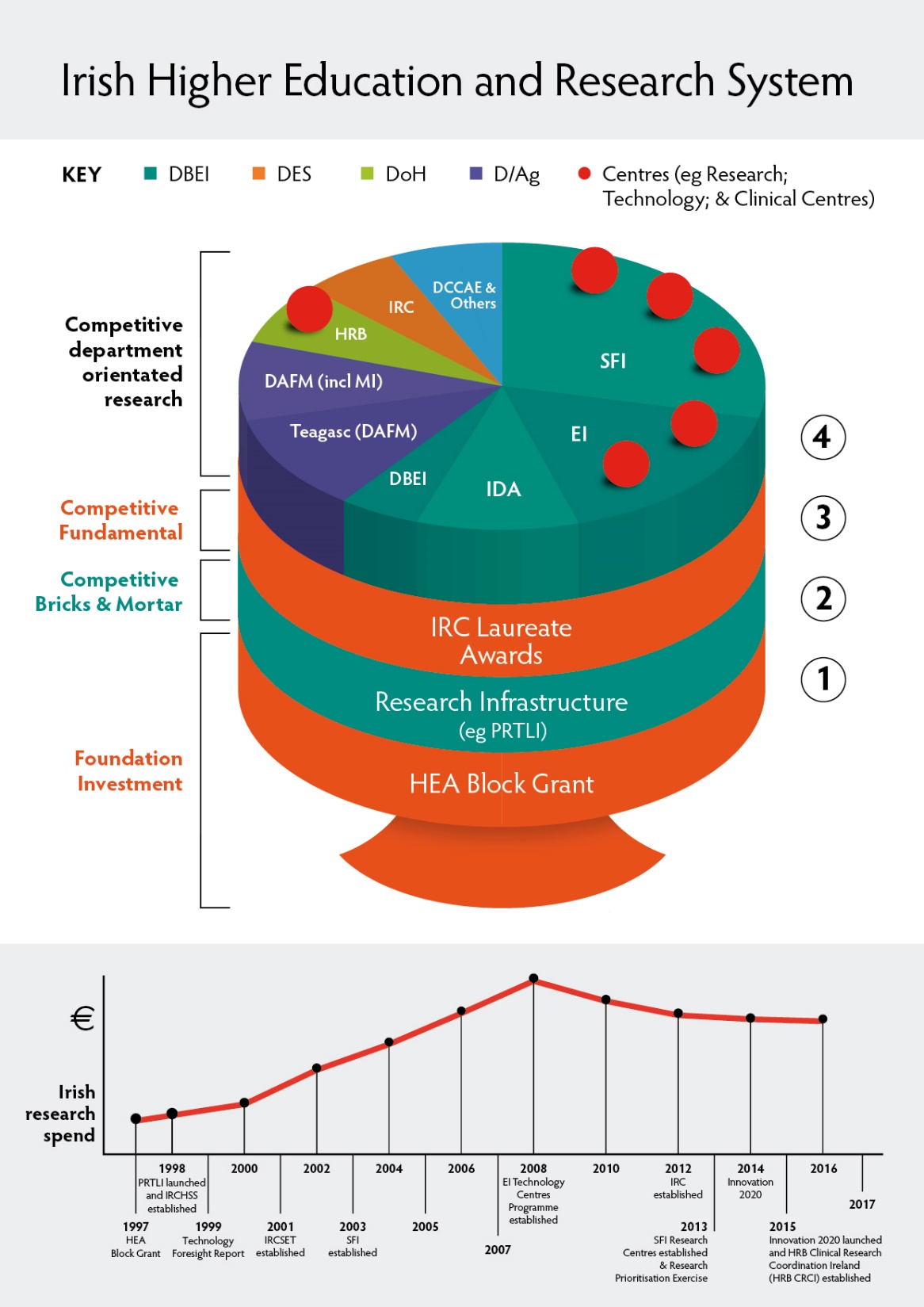 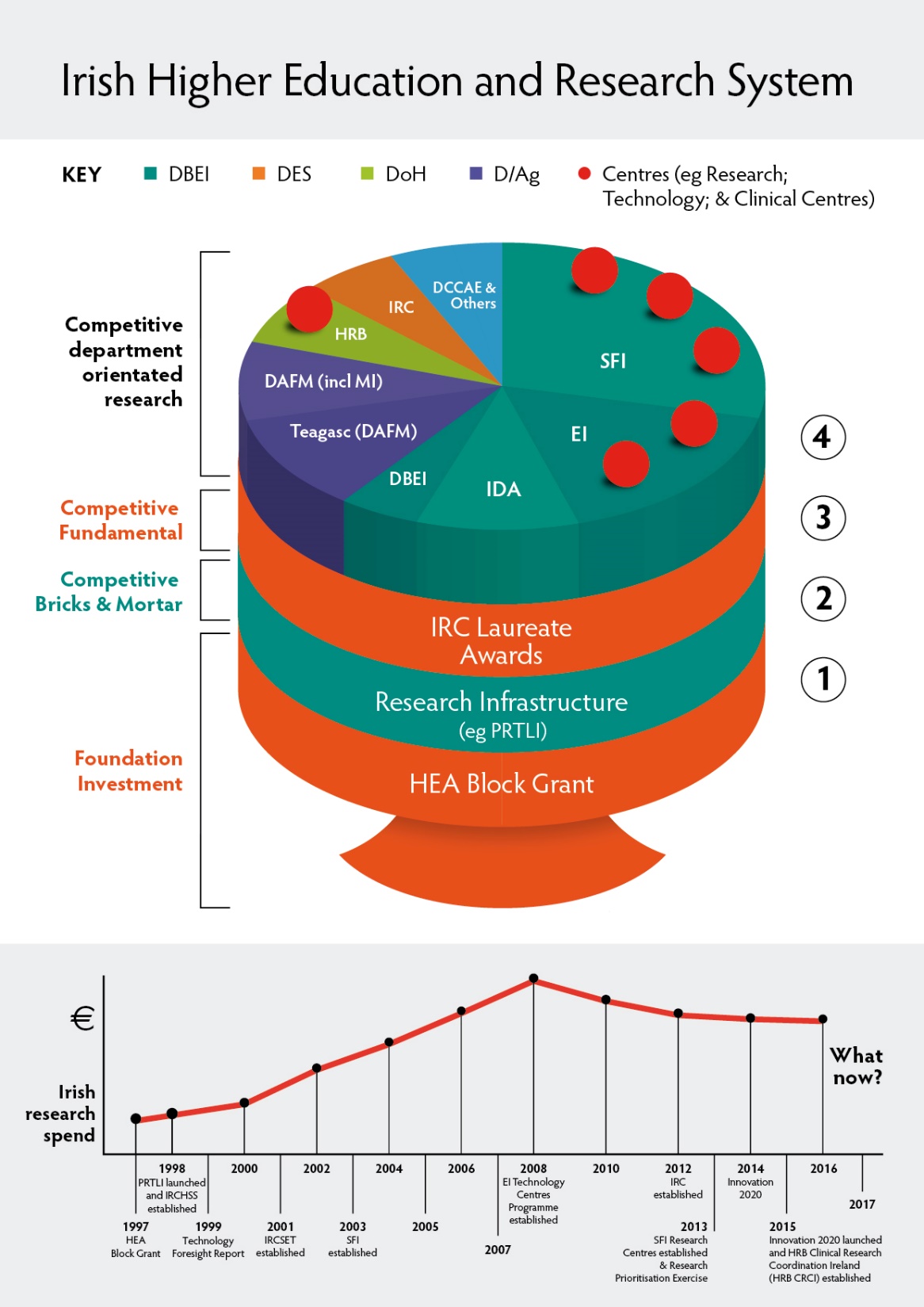 Built up research system over last 20 years
What Now?
Respond to the changing research environment
Open Research
Build stronger system foundations
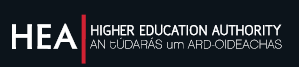 2
Research Infrastructures
Pay to publish papers
Pay to analyse who reads them
Pay to 
make them open access
Pay to 
read them
National 
Open Research Forum
Bibliometric Analysis Tools
HRB Open Research Publishing Platform
Irish Research eLibrary
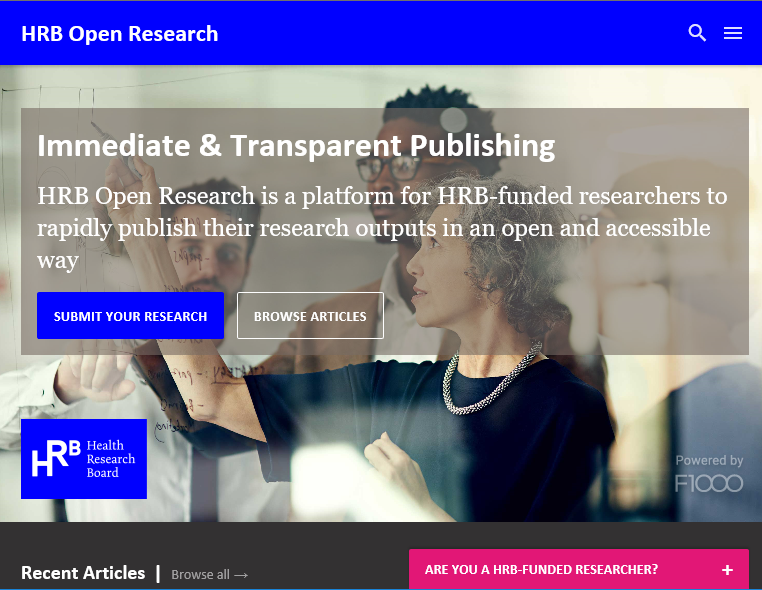 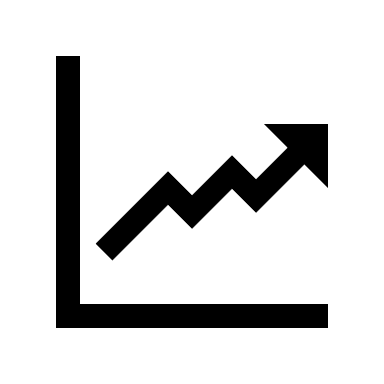 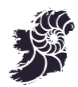 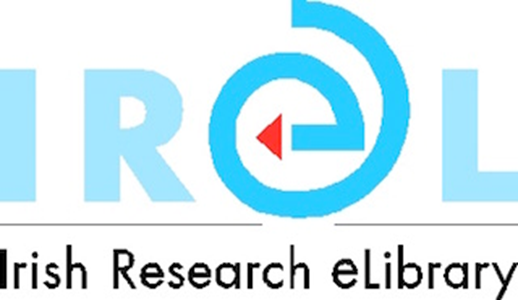 3
International Policy Context
2012 EU Recommendations on Access to and Preservation of  Scientific Information
Horizon 2020 and Horizon Europe  
Required Open Access and Open Data;  European Open Science Cloud (EOSC); open data-driven science; use/experimentation of open science approaches (e.g. knowledge- or data- sharing,  networks, platforms and hubs).
April 2016  European Cloud Initiative Communication 
Seamless environment for access to data services, to build on and support OA and OS 
May 2016 Council Conclusions 
Support for OA publications, data re-use & data management initiatives. OA to be default by 2020
Stakeholders and expertise to shape policies
Open Science Policy Platform, Expert Groups on FAIR data, the Future of Scholarly Publishing, skills and rewards, new generation metrics, integrity
April 2018 EU Data Package 
Revised 2018 Recommendations to include RDM and FAIR data, better data analytics, Text and Data Mining, realisation of the EOSC, skill and competencies, and incentives and rewards. 
Revised Public Sector Initiative (PSI) Directive requiring national policies to facilitate re-use of research data resulting from public funding
October 2018 Plan-S
OA publications, copyright, no embargos, research assessment (DORA)
What is Open Science/ Open Research?
“Open Science represents a new approach to the scientific process based on cooperation work and new ways of diffusing knowledge by using digital technologies and new collaborative tools.  The idea captures a systemic change to the way science and research have been carried out for the last fifty years: shifting from the standard practices of publishing research results in scientific publications towards sharing and using all available knowledge at an earlier stage in the research process”

(Open Innovation, Open Science, Open to the World – a Vision for Europe, European Commission, 2016)
National Open Research Forum (NORF)  Phase 1 (March 2017- June 2019)
Co-chaired by Higher Education Authority and Health Research Board
Secretariat provided by Department of Business, Enterprise and Innovation
Support from Department of Education and Skills
Broad membership - policy, research funding, research performing, library sector and other key stakeholders
Working Group structures
Consultation and Plan-S consultation
National Library of Ireland (NLI)
National University of Ireland Galway (NUIG) 
National University of Ireland Galway (NUIG) Moore Institute
Royal College of Physicians (RCSI) 
Royal Irish Academy (RIA)
Science Foundation Ireland (SFI)
SciPol Independent Consultancy
Teagasc
Teagasc CELUP Crop Research
Technological Higher Education Association (THEA)
Trinity College Dublin (TCD) DARIAH
Trinity College Dublin (TCD) Open Scholarship Taskforce
University College Cork (UCC)
University College Dublin (UCD)
Upsalla University
Cork Institute of Technology (CIT), Nimbus Research Centre
Digital Repository of Ireland (DRI)
Dublin Institute of Technology (DIT) Technology University (TU) Dublin Open Research Group
Economic and Social Research Institute (ESRI)
Enterprise Ireland (EI)
Health Research Board (HRB)
International Association of STM Publishers (STM)
Irish Humanities Alliance (IHA)
Irish Research Council (IRC)
Irish Universities Association (IUA)
Irish Universities Association Librarians Group (IUA LG)
Maynooth University (MU) Research Committee
National Research Integrity Forum and National Open Research Forum“Responsible research in an open research environment” 8th March 2019
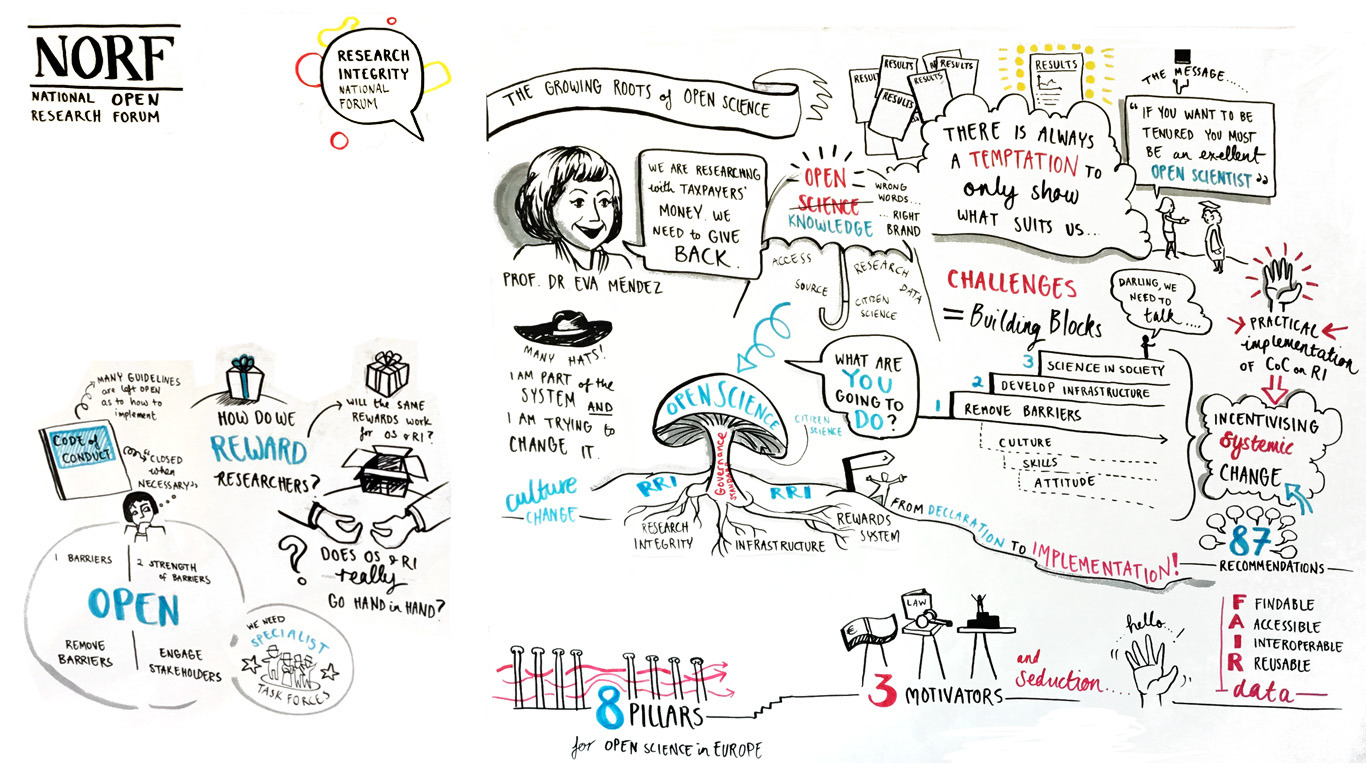 Workshop report available at: https://www.iua.ie/research-innovation/research-integrity/march-8th-2019-joint-workshop-by-the-nrif-and-the-national-open-research-forum/
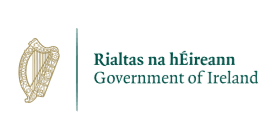 July 2019
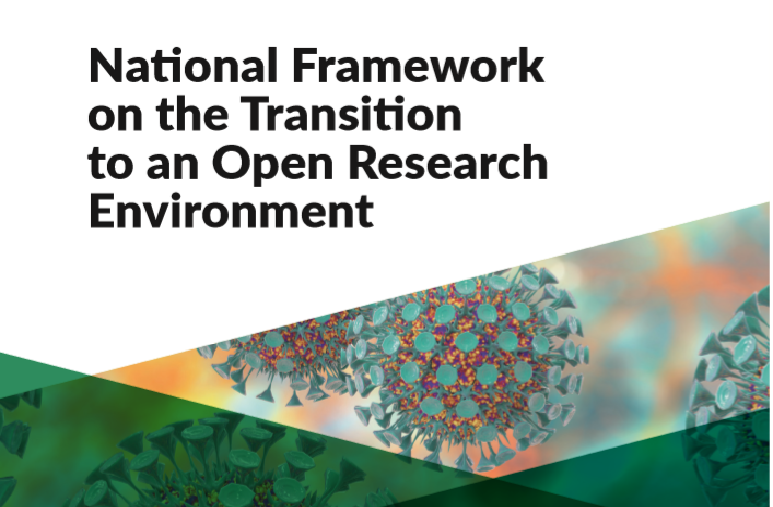 National Open Research Forum http://norf-ireland.net/
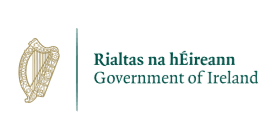 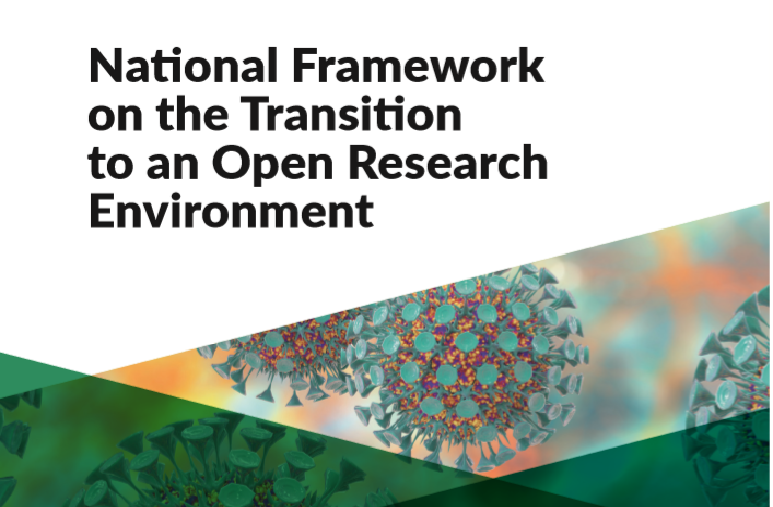 July 2019: Ministerial Announcement with initial support
Departments: DAFM, DBEI, DES, DCCAE
Funders: HRB, HEA, SFI, IRC, EPA, Teagasc, SEAI
Universities: TU Dublin, UCC, RCSI, THEA, CIT
Infrastructures: CONUL, OpenAIRE Node, NLI, RDA Node, DRI
Key Points
Clearer and cleaner routes to OA publications, including publishing platforms;
Removing local archiving requirement, recognising the role of international repositories such as Europe PMC;
Commitment to develop national measurement of OA publication practices;
Moving towards ’no embargos’ for OA publications;
Clarifying intention nationally not to pay APCs for hybrid journals;
New national principles for research data in line FAIR data principles and research data management plans;
Commitment nationally to look at underpinning infrastructure needs such as global persistent identifiers and better use of metadata; 
National consideration of skills and training needs for open research at all career levels;
National conversation on infrastructure needs (rather than institution by institution), especially for research data;
Systems-wide lens for ‘responsible metrics’ shifting from reliance on journal impact factor, in line DORA;
Consideration of system approach for rewards and incentives;
Funders to require OA at both grant evaluation stage and at contracts stage
What now?
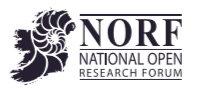 Agreement on a common direction
Key Questions
Who has lead responsibility for Open Science in Ireland?
Does NORF have a mandate to enter into the proposed Phase II activities?
How can implementation be cultivated?
What resourcing potential exists and how can this be best realised?
Leave no-one behind
All public research (block grants)
Engage with researchers at every research career stage and representing all disciples 
Respect, engage with, and support the research community in the broadest sense
Address disciplinary, professional, national and global concerns in the area of research.
Speed of transition
Acknowledge that some Funders and Research Performing Organisations may have additional specific requirements relating to open research which should also be observed.
“moving beyond the individual areas of open research to understand the complex relationships between them and the underpinning regulatory and legal environment”.
“Open research requires system-thinking and a change in research culture and behaviour.”
“The conditions required for implementation need to be cultivated.”
“need trust and mutual respect, a strong sense of collective responsibility, data to benchmark and to measure transformation”
“Whilst accountability may sit with one Department/ Agency the solution more often sits with a broader group.”
Longer-term resourcing and capacity-building issues
Advocating for a national coordinated approach
National Open Research Forum (NORF) Phase 2

FAIR DMP pilot Phase 2: International review of DMPs

HRB national GDPR and national ethics roles  (potential for synergies)

HRB policy on sharing and managing research data

? HRB Open Research and DMP publication

? Irish Funders national approach to DMPs (DCC platform)

? Member States National Coordination
National Framework for transitioning to open research published by Irish government

National Integrity Policy Statement

Phase II FAIR DMP pilot

HRB 
Adopted Science Europe RDM guidelines
Funders Implementation Study
Secondary data analysis awards
DASSL data linkage PoC award
Panel Observers
HRB Open Research platform

HRB DORA signatory

HRB-HEI data stewards upskilling, Leiden 

Phase I FAIR DMP pilot in HRB funding schemes

Collaboration with GIFSCO and ZonMW
National Open Research Forum (NORF)

Collaboration with GO-FAIR and  DTL

Building awareness FAIR workshops
(Tools and Partnerships)
Open Science and Ireland
Conference
National OA principles